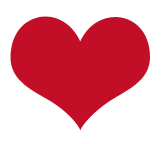 两性交往
学辅中心提供
我俩是朋友或情侣
我跟他（她），已经认识几年了，虽然我们很要好，就像朋友一样，但～在我心里~早已充满着对他（她）深深的喜欢，每天跟他（她）在一起，感觉很快乐、很幸福 ~~

 我跟他（她）～到底算是什么关系?是朋友还是情人?
[Speaker Notes: 教师请同学将上次课后带回去填写的「我们到底是朋友还是情人，需思考因素?」学习单拿出来，
由各组组长带领小组同学讨论五分钟后，上台报告(每组不超过2分钟)]
两性交往的六秘方一：两性交往的理想顺序
认识自己：了解自己，认识自己的优点和缺点
人际交往：从与朋友相处中学习如何在人群中表现自己，学习社交的技巧 。
团体活动：多参加团体活动，学习互相尊重。
团体约会：当有意思与异性进一步交往时，应尝试在团体约会中去认识对方，万一不合适才能避免尴尬或造成伤害。
单独约会：双方在团体中互相认识与了解后，就进入了单独约会。但单独约会并非表示就一定要成为终生伴侣。
二：注意交往的情境、不要被      情境迷惑
我们常说的一见钟情，很多都是因为错觉引起的，所以，不要被自己所处的情境迷惑，应该注意是自己真正的感觉，还是错觉。
一见钟情，仍需时间的考验哦
三：了解两性的差异性
生理的差异性
习惯的差异性
想法的差异
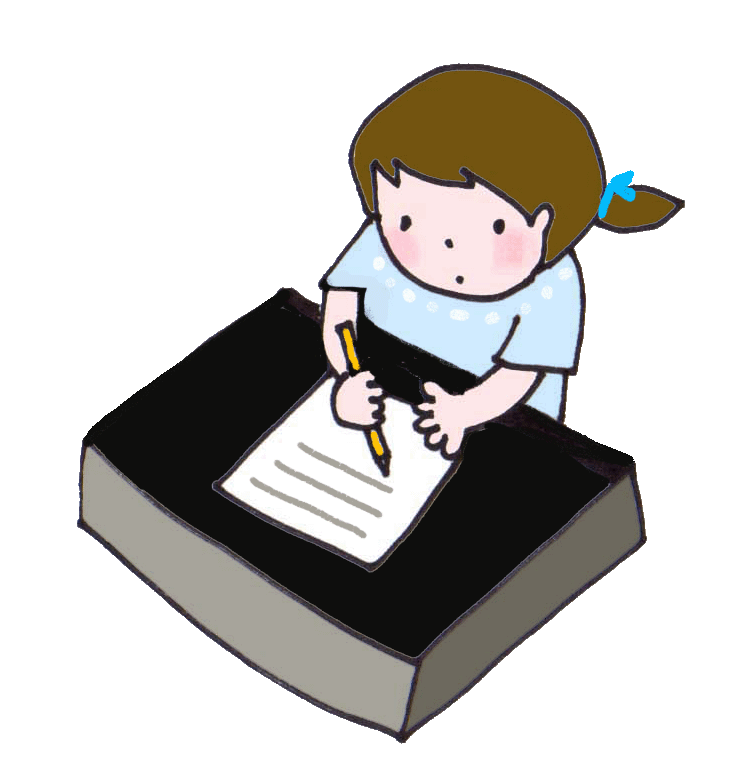 四：增加自己交往的条件
一个长得好看的人，也不见得是团体中最受欢迎的人，要修养自己，能在团体中做一个受欢迎的人。
善良、幽默、情绪稳定等都是受欢迎的人格特质。
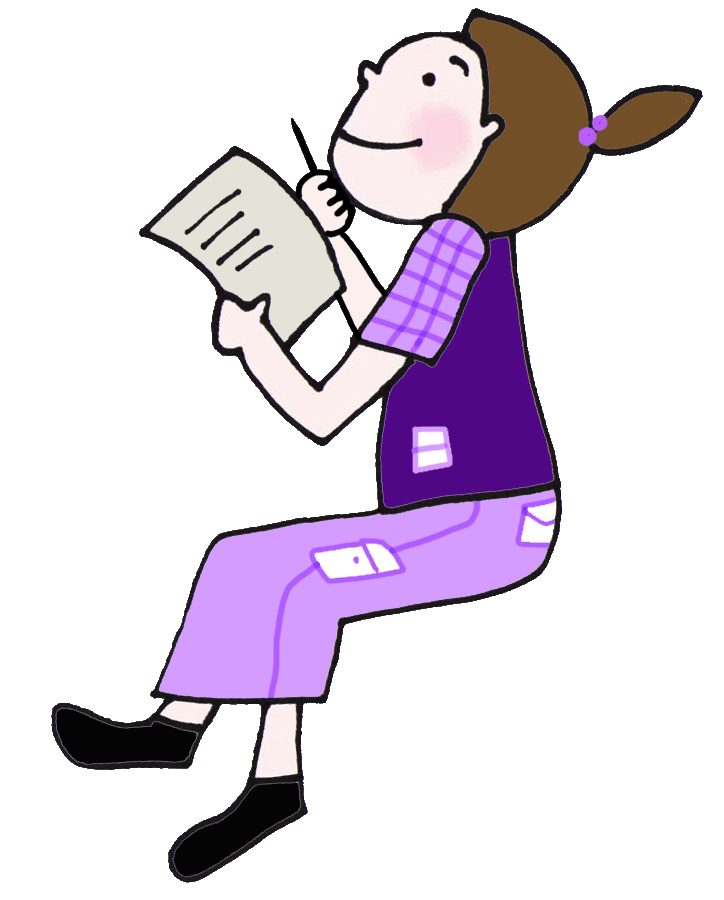 男生最欣赏的女生是：
1.长相好看
2.温柔
3.善解人意
4.心地善良
5.体贴细心
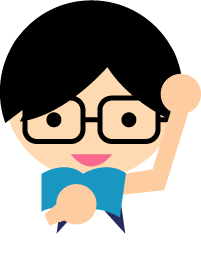 女生最欣赏的男生是：
1.体贴细心
2.幽默风趣
3.尊重女性
4.有责任感
5.成熟稳重
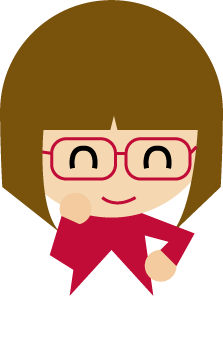 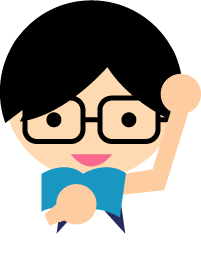 男生最讨厌的女生是：
1.不良嗜好
2.粗鲁无礼
3.背后说人长短
4.啰唆聒噪
5.自以为是、娇生惯养
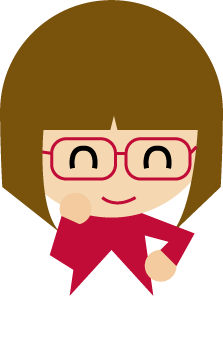 女生最讨厌的男生是：
1.不良嗜好
2.有暴力倾向
3.自以为是
4.粗鲁无礼
5.不负责任
五：有时候，喜欢的对象会随       时间而不同
报纸曾经做了一次调查，调查女生喜欢的偶像，结果小学女生最欣赏林志颖，国中女生最喜欢郭富城，高中女生最偏爱刘德华，所以喜欢的偶像是随着年龄的增长而不同，不同时期有不同的欣赏对象，这是因为欣赏的特质会随着年龄增长、经验增加、交友范围增加而改变，所以我们可以发现结婚的对象是自己初恋的情人并不多。
六、注意对方的人际关系
选择交往对象，要看对方跟别人相处的情形来辨别。如果他跟他班上同学都相处不来，那你就得好好考虑，这种人通常比较自私，只顾自己，不管别人，所以交往之后，虽然也有一段甜蜜时光，但是很快的两人就会陷入不断的争吵当中。所以选择一个人际关系好的对象，比找一个只对你好的对象要好得多。
由普通朋友进入男女朋友关系成为男女朋友的四个判断准则
彼此信任
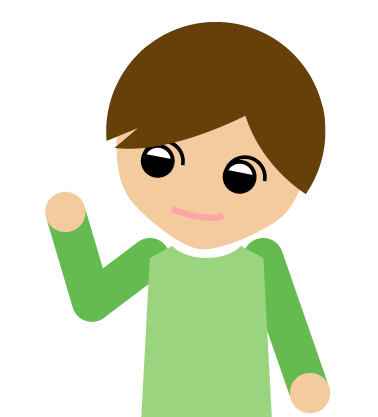 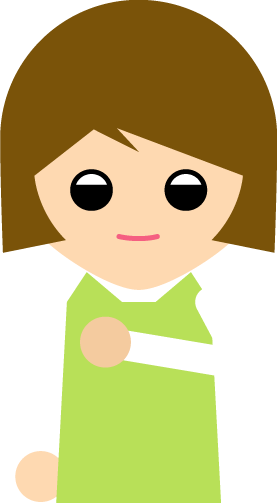 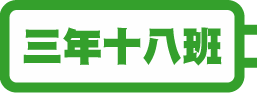 无条件接纳
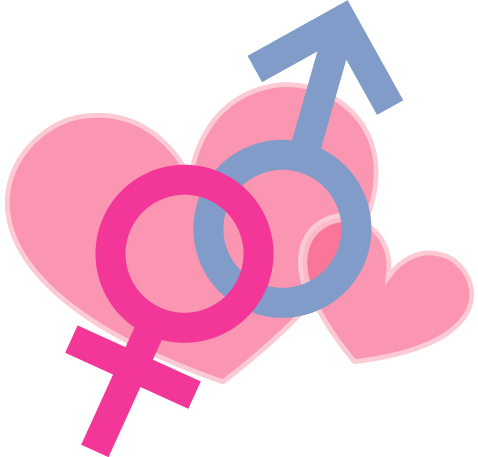 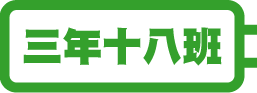 有效沟通
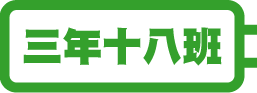 平衡关系
成为男女朋友的四个判断准则
彼此信任：彼此信任是两性交往基础，亦是相信而敢有所托付。
无条件接纳：能无条件接纳对方，自己认为好的、不好的特质。
有效沟通：沟通彼此的思想、感觉、信念、意见、价值观、希望与梦想
平衡关系：朋友间的友谊与情侣间的爱情发展同样重要。
做决定技巧的要领
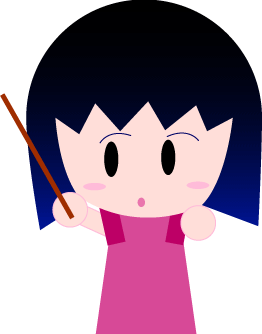 先确定你必须作决定。
列出所有可能的选择。
列出所有选择的优缺点。
作出决定。
评价决定：这是一个好的决定吗？
[Speaker Notes: 此时学习做决定的生活技能，能帮助同学思考并解决问题，
说明：做决定技巧的要领，并举出一个例子说明：
1.「我真到要做出决定，是否跟她成为固定男女朋友吗?」
2. 「写下我下决定前，我可能的选择？」
3. 「写出所有选择的优缺点？」
4. 「评价：这是一个好的决定吗？」]
两性交往「循序渐进」的六个过程
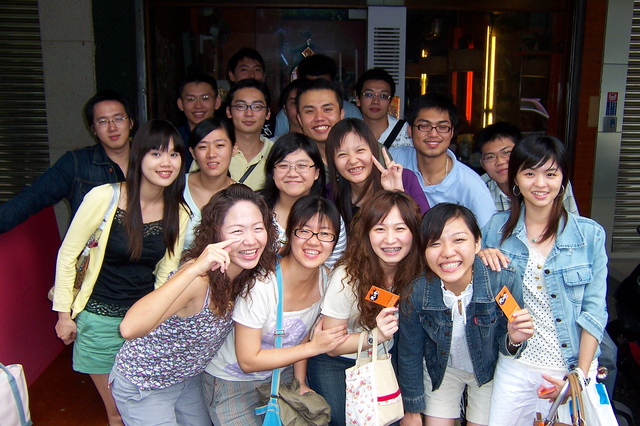 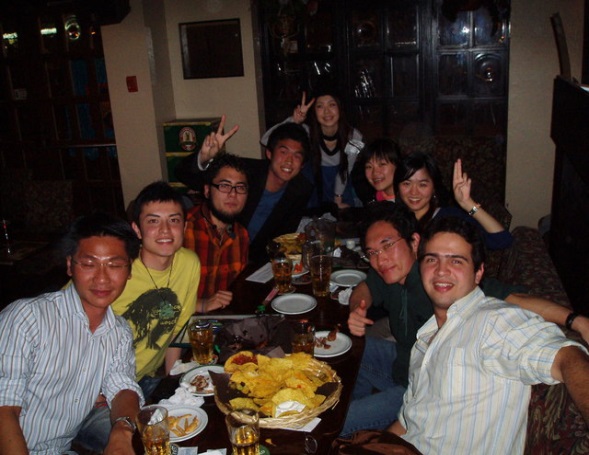 单独约会
〈社交性约会〉
团体约会
（有电灯泡的约会）
团体活动
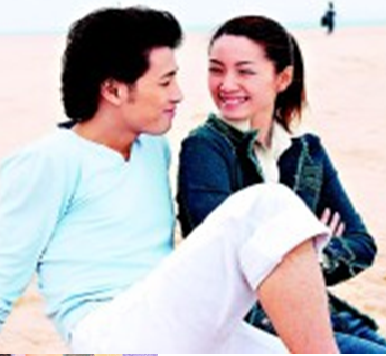 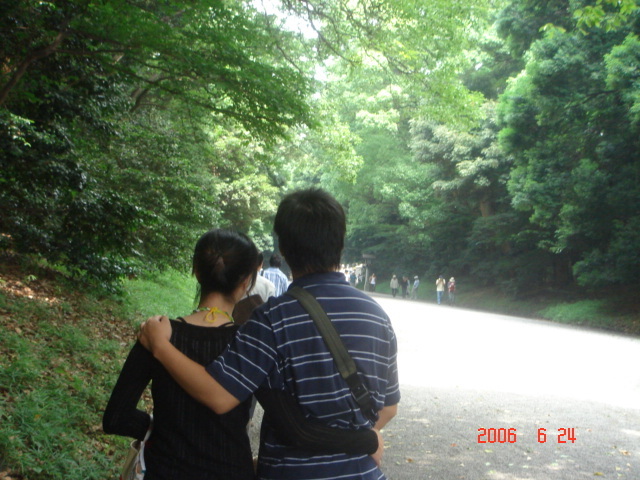 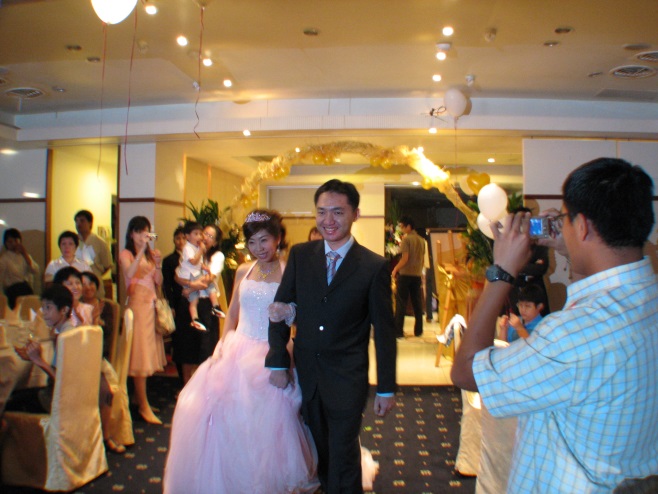 结婚
亲密行为
固定对象〈恋爱〉
[Speaker Notes: 【教师引言】说明从生涯发展及人际发展的观点：适宜的两性交往过程「循序渐进」的六个过程：团体活动→团体约会→单独约会→固定对象→结婚→亲密行为。]
结论
恋爱万岁
来一场优质又难忘的恋爱吧
大家加油


谢谢您的聆听